おさらの上に○おにぎりと　△おにぎりがありました。
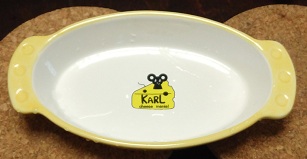 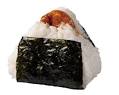 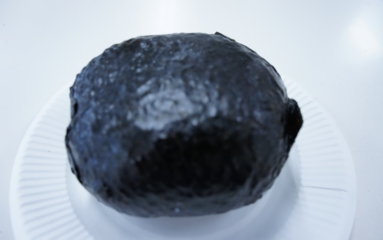 このおにぎりにカレーをかけます
すると　どんなおにぎりが　できますか
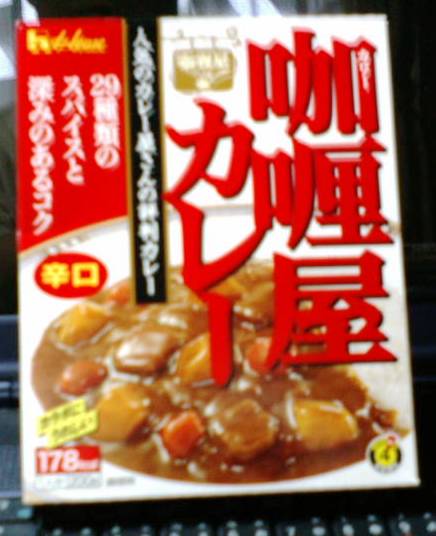 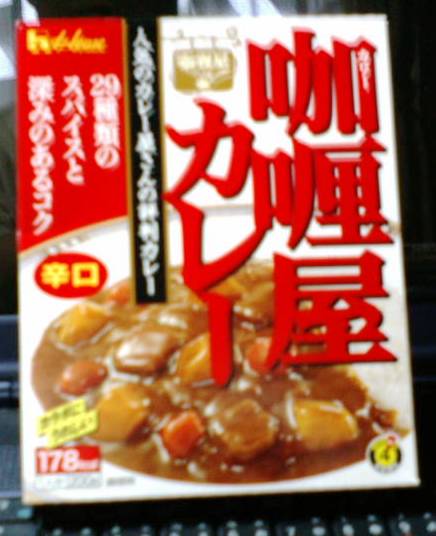 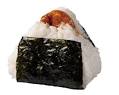 と
記号を使って算数の式にすると　　　どうなるでしょうか
(○+△)×□=○×□+△×□
○×□+△×□=(○+△)×□
まるいおにぎりから三角の形におにぎりを食べたらどうなるでしょう
式に表すと
(○ー△)×□=○×□ー△×□